The Politics and Fiscal Reality of Medical Education
Presenters:
Suzanne Allen, MD: Vice Dean for Academic, Rural and Regional Affairs, UW School of Medicine
Thomas A. Scandalis, DO: Dean, Pacific Northwest University of Health Sciences, College of Osteopathic Medicine 
John Tomkowiak, MD: Founding Dean, Elson S. Floyd College of Medicine at Washington State University
The Politics and Fiscal Reality of Medical Education
Questions Addressed:
How will the new funding of the medical school in Spokane impact the budget?  What are the implications for expansion?
How will each of your schools address the primary care shortage?  Can you share any plans for growing capacity in the education of physician extenders, or other non –MD/DO health professionals?
How will each of you work to expand GME in the state?
What are your plans to improve physician retention in WA and draw physicians to WA?
The Path to Becoming a Physician
Baccalaureate 
Education
Undergraduate Medical Education
Graduate Medical Education
Residency(3-7 Years)
Fellowship (1-3 Years)
Basic Sciences
Clinical Sciences
“Pre-Med”
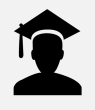 Y2
…
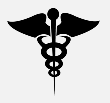 Y4
…
Fr
So
Jr
Sr
Y1
Y3
Y1
Y3
10+
Medical School
BA/BS Degree
MD/DO Degree
Board Certification
[Speaker Notes: To become a physician – first complete college, then go to medical school or UME – pay tuition to attend medical school.  This is part of a university.  Then attend residency or GME – this is where specialize – residents are paid a salary.  This is part of a clinical entity – hospital, community health center.  Then fellowship if going to subspecialize – this is similar to residency.  At end, board certification and can see patients.  To see patients independently in Washington, must have completed at least 2 years of GME before are allowed to get a license.  Board certification is important for payment from insurance companies and receiving credentials at hospitals.]
Physician Pipeline
[Speaker Notes: As you know, the process of becoming a physician is a long process.  

This is what we call the physician pipeline, because each part of the pipeline is absolutely critical to producing a physician for Idaho.

Overall it takes up anywhere from 7 to 11 years after college to become a practicing physician.

Today you are going to hear from WWAMI, and the University of Utah who will be talking about the medical school portion of the pipeline; and then you will hear from Dr. McLandress from the Kootenai Family Medicine Residency about the Residency portion of the pipeline]
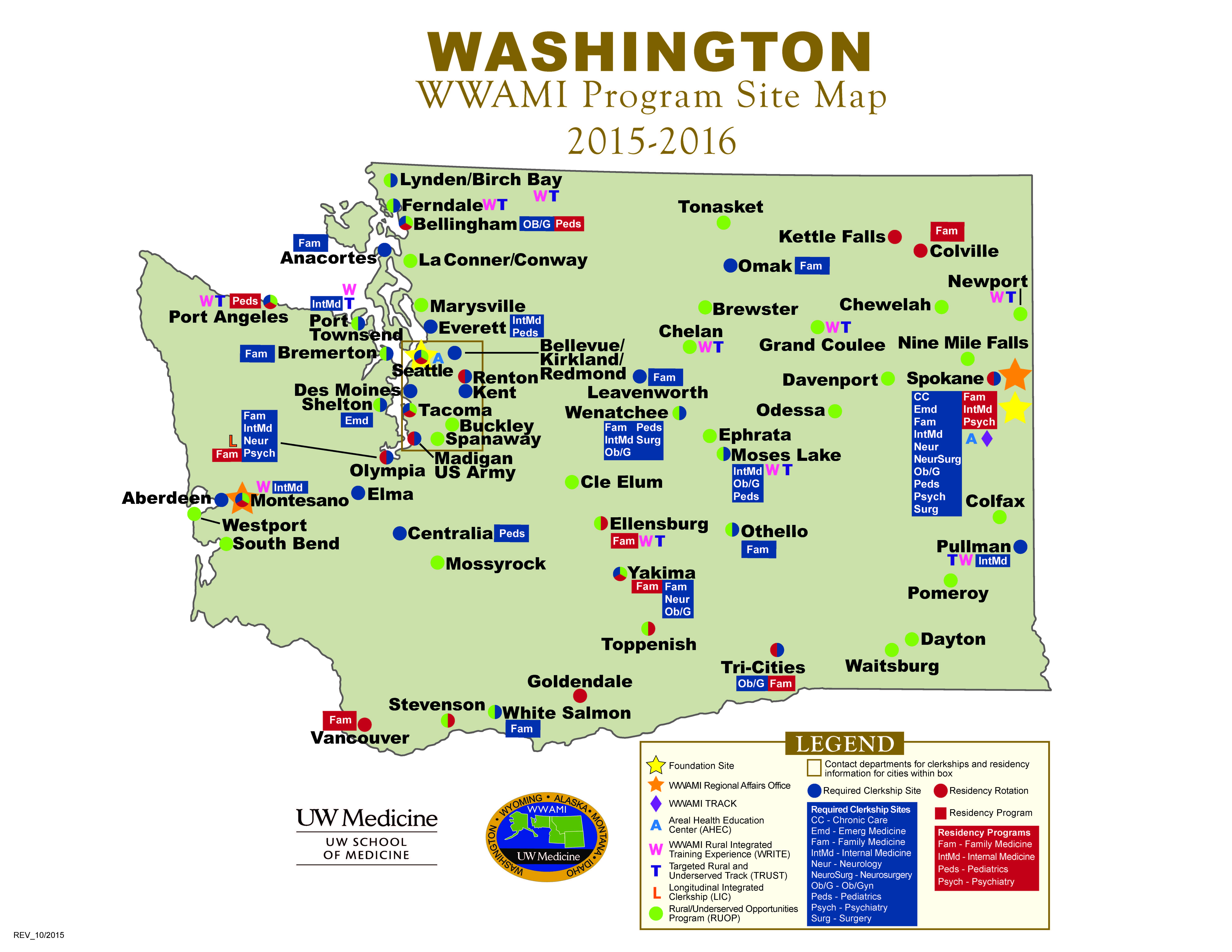 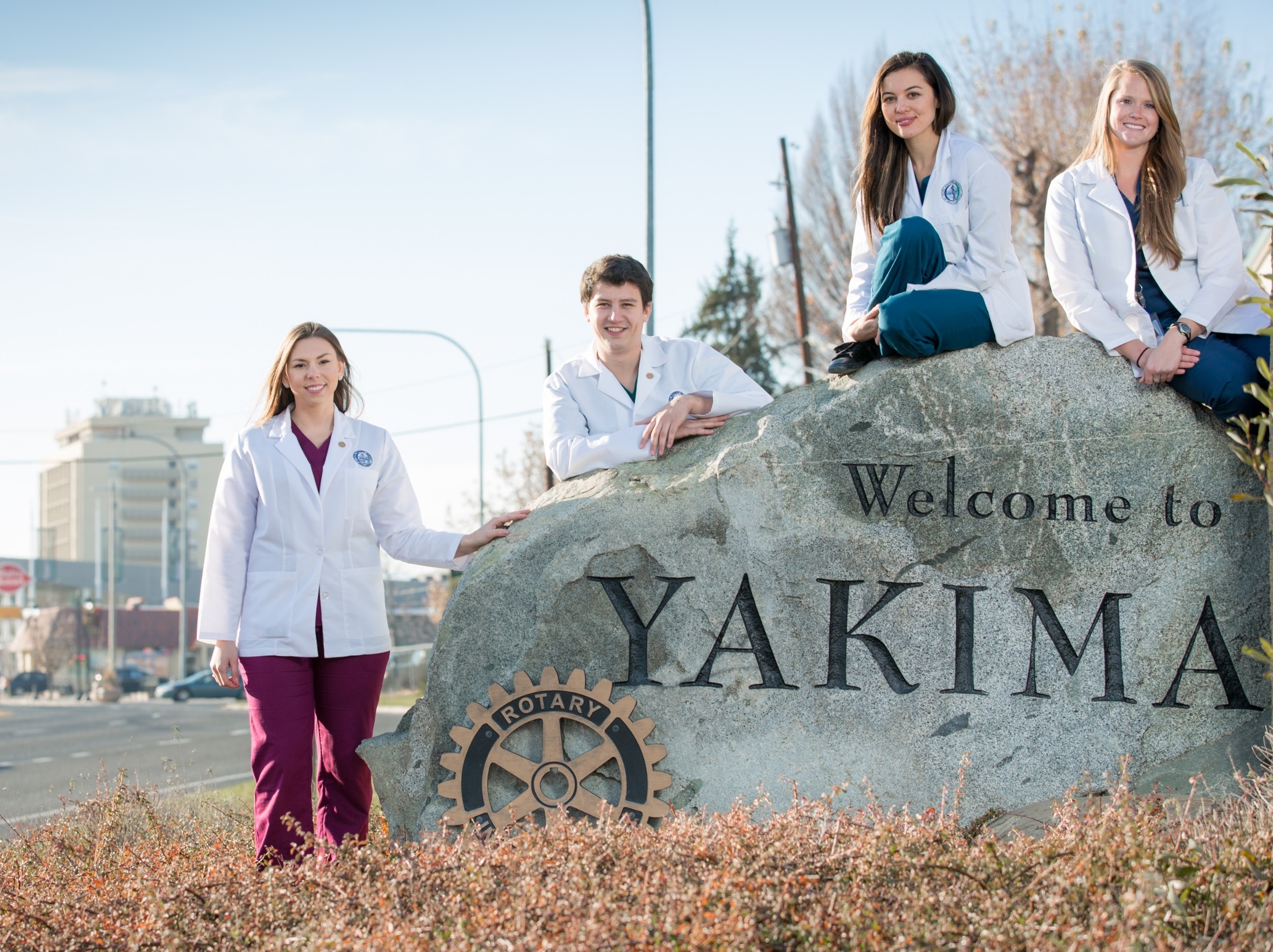 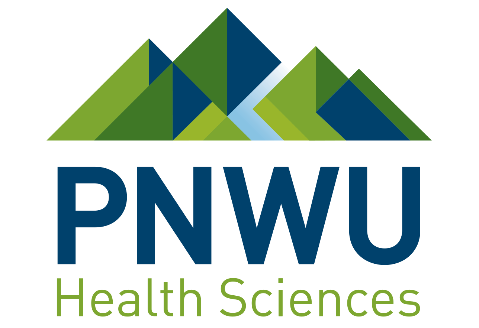 Pacific Northwest University of Health Sciences College of Osteopathic Medicine
Linking Medical Education to your Community
77%
of PNWU students are from the Northwest
56%
of PNWU graduates matched to primary care residencies.
100%
of graduates who have reported their practice location have returned to the Northwest.
We are proud that over 77 percent of our students are 
from the Northwest and almost half are from rural or 
medically underserved areas.
Our Students from our 5-State Catchment Area
2008 - 2015 (N=795)
PNWU Clinical Rotation Sites
For 3rd & 4th Year COM Students
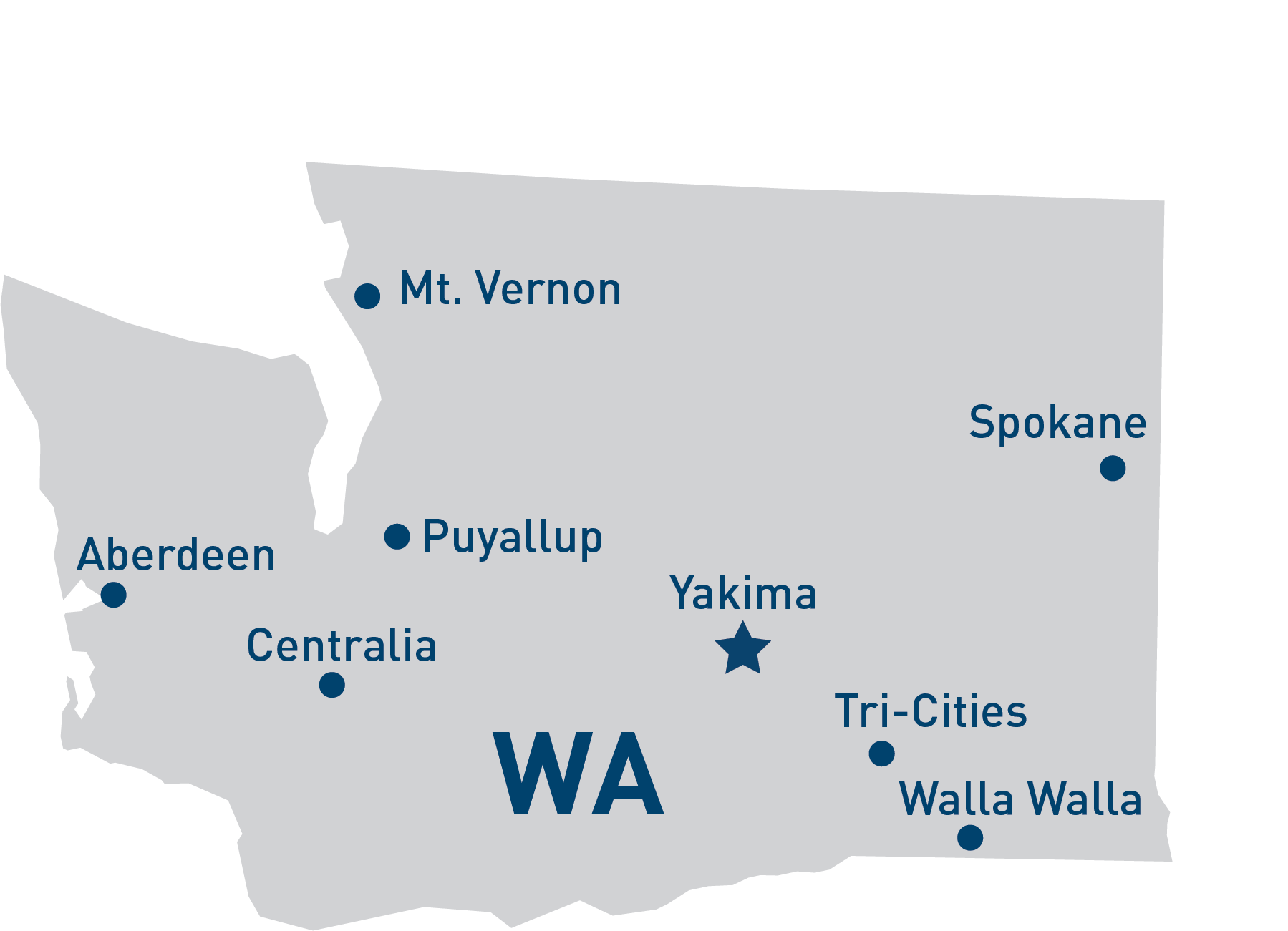 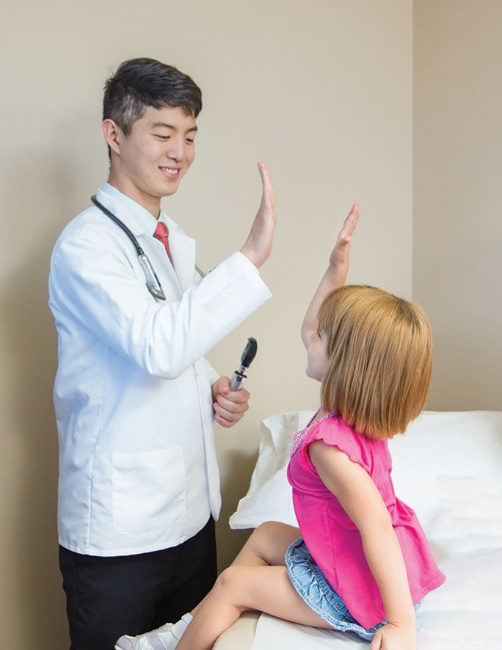 89% of PNWU students completed rotations in Washington State
 
53% of PNWU students from Washington State came from a rural or medically underserved area
93% of PNWU graduates from Washington State who reported their practice location have returned to Washington State
 
26% of PNWU graduates did their residency in Washington State 

65% of PNWU graduates practicing in Washington State are in a rural or medically underserved area
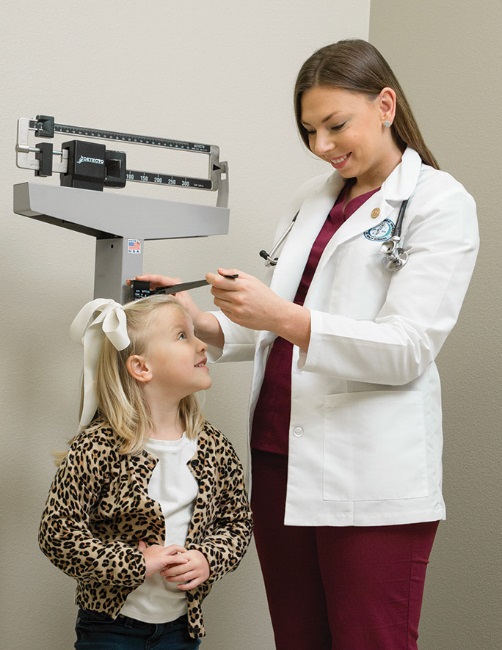 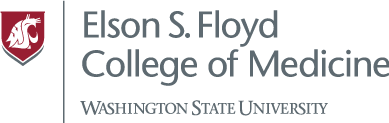 WSU Clinical Sites
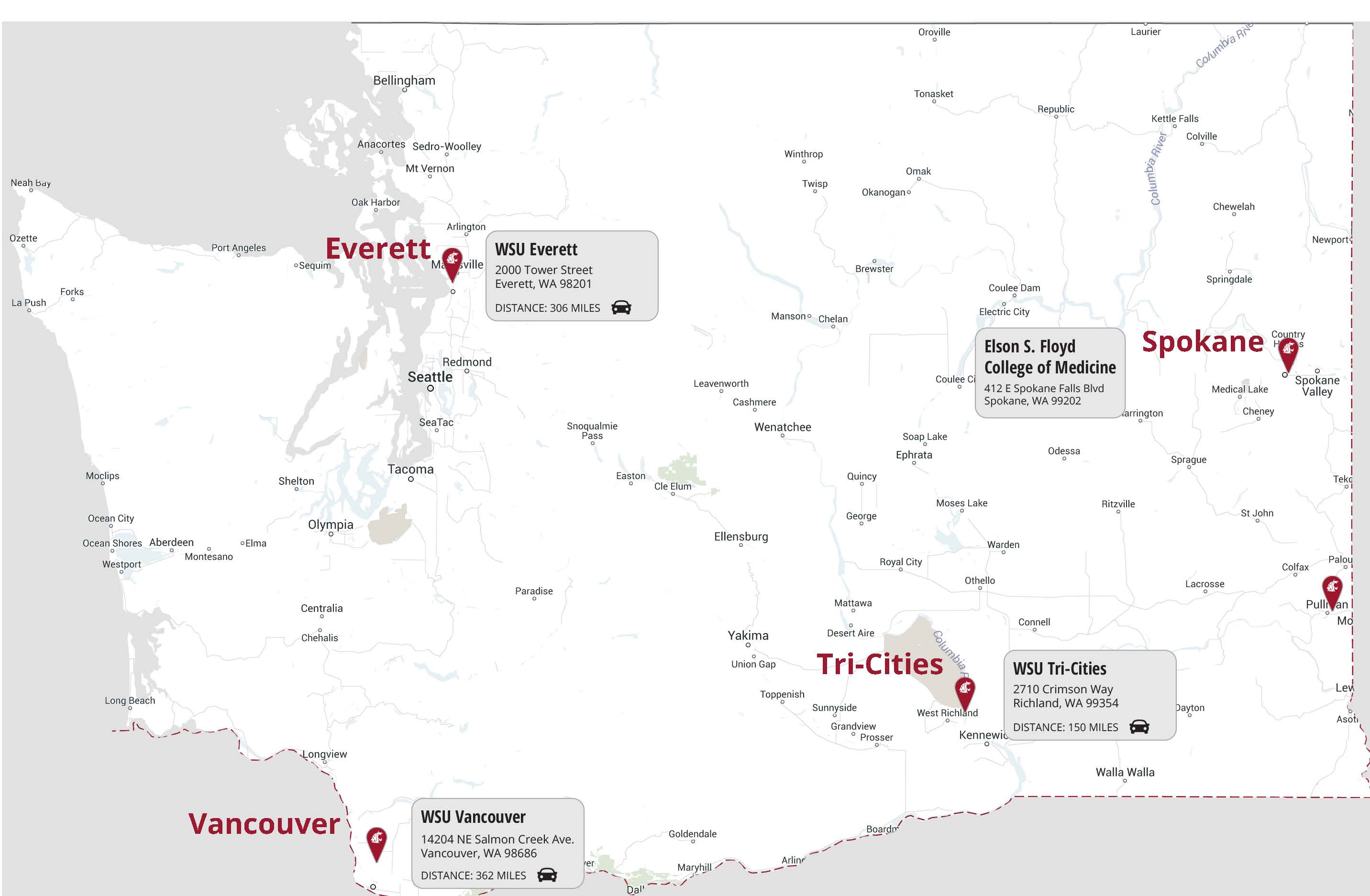 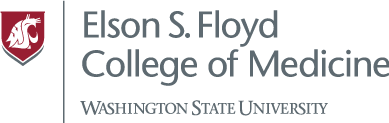 Community Based Medical School
Building on the Strength of a Tier 1 Research Institution
In Spokane we have an Inter-Professional health science campus with Pharmacy and Nursing.
GME expansion must occur in rural and underserved areas
Admissions and Practice Competencies specific to rural and underserved.